29th April 2020
Live demo: How to conduct your examinations online
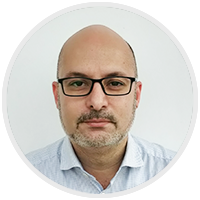 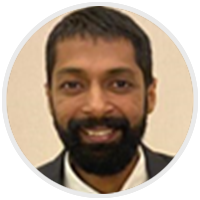 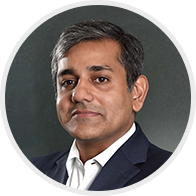 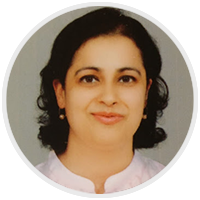 Nachiketa Chandra

Director- Product Development

Mercer | Mettl
Siddhartha Gupta

Chief executive officer,

Mercer | Mettl
Sharad Sharma

Chief product officer,

Mercer | Mettl
Kaustubh Bansal

Associate Director- AI & Proctoring

Mercer | Mettl
Copyright 2019 Mercer LLC. All rights reserved.
Changing scenario of examinations..
Online examination
Traditional examination
Faculty
Faculty
Student
Student
Take Exam 
Anytime, Anywhere
Create
Question Paper
Reach Center 
@ Fixed Date/Time
Configure
Online Exam
Online Invigilation
& Proctoring
Take Pen & Paper
 Exam
Physical 
Invigilation
Real-time 
Results
Manual
Grading
Results 
After Months
Automatic 
Grading
Key challenges while shifting examinations online
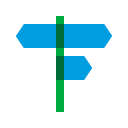 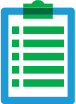 Question type/format supported and assessment creation
Accessibility and connectivity in even the remote areas
1
2
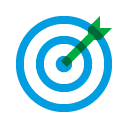 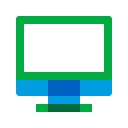 Maintaining the credibility and academic integrity
Generating results with 
insightful reports
3
4
All exams can be taken online
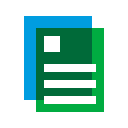 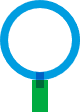 In-course
quizzes
Mid-term
exams
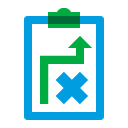 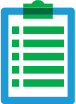 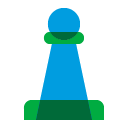 Entrance
exams
Semester/
Final exams
Controller of examination
Capability to take all question types online
Multiple 
Choices questions
Fill in 
The blanks
Short
Answers
Long 
answers
Formula/
Diagram
DEMO: steps to take your examinations online
Creation
Delivery
After the Test
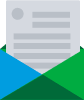 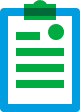 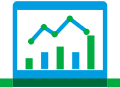 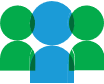 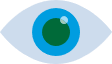 Step 1
Step 2
Step 3
Step 4
Step 5
Setup
 Exam
Invite
 Test-Takers
Authorize 
Proctor Tests
Real-Time Results
Group-Level Analytics
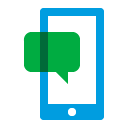 Question and Answers
Please use the Q&A window to post the questions.
Want to revolutionize your examination and learning space?
Get in touch with an expert
www.mettl.com
contact@mettl.com